UNIDAD III
Competencias de la unidad de aprendizaje
 
Utiliza la probabilidad para hacer predicciones sobre un fenómeno dado.
Plantea hipótesis susceptibles de medirse a través de métodos probabilísticos adecuados.
Incorpora recursos didácticos apropiados para favorecer el aprendizaje las alumnas y alumnos de educación preescolar.
Propósito de la unidad de aprendizaje
 
Que el estudiante normalista interiorice la importancia de utilizar la probabilidad como herramienta para su desarrollo profesional
Acerca de la hipótesis …
El término hipótesis está formado por dos palabras de origen griego: hipo, que significa subordinación o por debajo y tesis, conclusión que se mantiene con razonamiento, con lo cual podemos decir que la hipótesis sería "lo que se pone en la base"
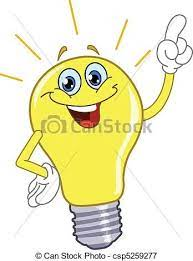 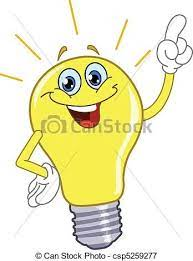 Es una afirmación que puede o no ser cierta. Sin embargo, se formula en base a un indicio o a una serie de hechos, a los cuales se puede añadir determinados supuestos.
La hipótesis es una conjetura científica que requiere una contrastación con la experiencia
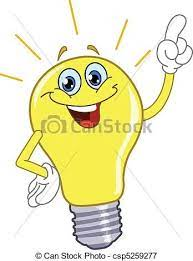 Tipos de hipótesis
Según su alcance: singulares (se refieren a un hecho singular, concreto) o generales (versan sobre hechos que se repiten sistemáticamente). 


Por su origen: Inductivas (se descubren secuencias y se confía en ellas; la inducción es circular: se basa en que todos los casos que no hemos visto serán iguales; es decir, se basa en cierta regularidad del orden de la naturaleza), deductivas (deducciones de otras hipótesis), por analogía (surgen a modo de metáfora, por el trasvase de hipótesis de unas disciplinas a otras,.
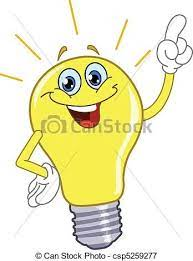 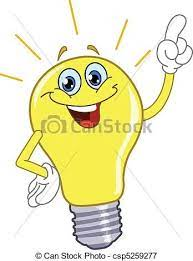 Por su profundidad: Fenomenológicas (no buscan explicaciones de fondo, sino que se quedan en la observación de fenómenos: caja negra) o representacionales (pertenecen a un nivel más explicativo: caja traslúcida) Por su nivel natural: Sociológicas, biológicas, psicológicas, físico-químicas, de varios niveles, etc. 

Por su fundamento: Empíricas (tienen a su base datos empíricos que le dan cierta consistencia, pero no el soporte teórico de otras hipótesis o teorías), teóricas (o plausibles, porque no tienen base empírica sino el apoyo de otras teorías) o convalidadas (esto no quiere decir comprobadas, pues si lo estuvieran ya no serían hipótesis).
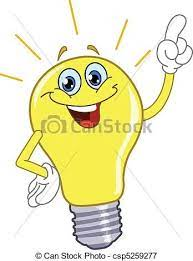 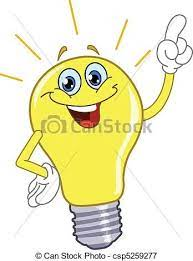 Los pasos de la hipótesis son:
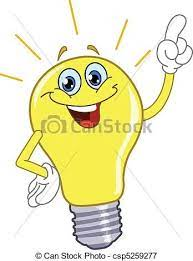 Reunir información

Compararla

Dar posibles explicaciones


Escoger la explicación más probable
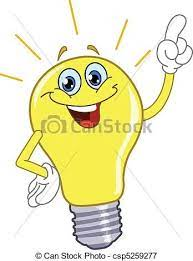 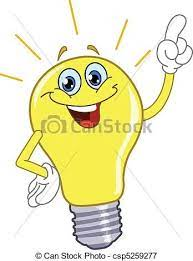 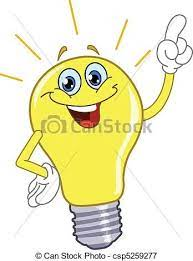 Hipótesis de investigación
Toda hipótesis constituye un juicio o proposición, una afirmación o una negación de algo. 

Son proposiciones provisionales y exploratorias y, por tanto, su valor de veracidad o falsedad depende críticamente de las pruebas empíricas disponibles. En este sentido, la replicabilidad o repetibilidad de los resultados es fundamental para confirmar una hipótesis como solución de un problema.
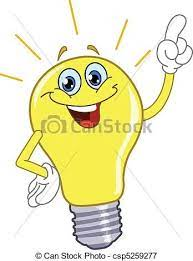 Es el elemento que condiciona el diseño de la investigación y responde provisionalmente al problema, verdadero motor de la investigación. Como se ha dicho, esta hipótesis es una aseveración que puede validarse estadísticamente
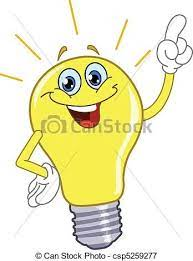 Una hipótesis se considera explicación y por tanto toma cuerpo como elemento fundamental de una teoría científica, cuando el conocimiento existente en el área permite formular predicciones razonables acerca de la relación de dos o más elementos o variables.
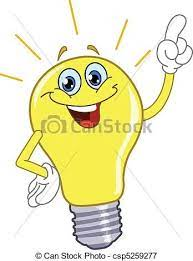 Importancia de las hipótesis
Son el punto de enlace entre la teoría y la observación. Su importancia es que dan rumbo a la investigación al sugerir los pasos y procedimientos que deben darse en la búsqueda del conocimiento.
Cuando una hipótesis de investigación ha sido bien elaborada, y en ella se observa claramente la relación o vínculo entre dos o más variables
Características de las hipótesis
Deben referirse a una situación real o realizable, no a una situación que no puede ocurrir bajo un cierto estado de hechos. 

Las variables de la hipótesis tienen que ser comprensibles, estar bien definidas y ser lo más concretas posible. La relación entre variables propuesta por una hipótesis debe ser clara y verosímil.

 Los términos de la hipótesis y la relación planteada entre ellos, deben poder ser observados y medidos. Las hipótesis deben estar relacionadas con técnicas disponibles para probarlas. 

Asimismo, cada tipo de hipótesis tiene sus características extra. 

Las hipótesis descriptivas del valor de variables que se van a observar en un contexto. 

Las hipótesis correlacionales especifican las relaciones entre dos o más variables y el orden de éstas no es importante. Pueden alcanzar un nivel predictivo y parcialmente explicativo.
Identificación de las variables
Algunas hipótesis involucran variables cuantitativas que pueden poseer una relación causal establecida.

 En ocasiones el investigador tendrá control o capacidad de observación sobre unas variables y sobre otras no, en estas dimensiones las variables involucradas pueden clasificarse en: Variable independiente: valor real dado a una hipótesis en relación con la causa.

 Variable dependiente: valor real que se refiere al efecto, más no a la causa. 

Variable interviniente: aquella que no se refiere a factores de causa o efecto, pero que modifican las condiciones del problema investigado.
Ejemplo
Los estudiantes de secundaria víctimas del bullying son más propensos a dejar sus estudios que aquellos no se ven amenazados por estos ataques. 


Tema de investigación: Efectos del bullying en la educación.


¿El acoso escolar es un factor determinante en la deserción escolar?

Si el adolescente sufre bullying escolar su deserción en la secundaria será inminente

A mayor bullyoin escolar mayor deserción en nivel medio superior
LOS ÌNDICES DE ALFABETIZACIÒN EN RELACIÒN CON EL NIVEL SOCIOECONÒMICO EN LOS JARDINES DE NIÑOS DE COAHUILA
ÌNDICES DE ALFABETIZACIÒN
NIVEL SOCIOECONÒMICO
Objetivo general: Conocer la relación que existe entre la alfabetización con el nivel socioeconómico en los jardines de 
niños de Coahuila para plantear programas de mejora continua educativa
HIPÓTESIS :
El nivel de alfabetización en los jardines de niños de Coahuila està relacionado con el nivel socioeconòmico
A mayor nivel socioeconómico en los jardines de niños de coahuila mayor será el índice de alfabetización
Si el nivel socioeconómico en el jardín de niños es alto mayor será el nivel de alfabetizaciòn
A menor nivel socioeconómico en los jardines de niños menor será el nivel de alfabetizaciòn
Partiendo del título de su encuesta, rediseñar, contextualizar y dar un nuevo título (dos variables )
Definir objetivo general (qué, para qué, cómo) REFLEJADAS LAS VARIABLES 
3 HIPÒTESIS
JIUCIO, AFIRMATIVA, NEGATIVA
La relación de la participación de los padres de familia y el impacto en el nivel socioemocional en la educación preescolar
La participación de los padres de familia
Impacto del nivel socioemocional